I Jornadas 
Transparencia Pública
Buen Gobierno
La implantación estratégica de la transparencia en las entidades locales
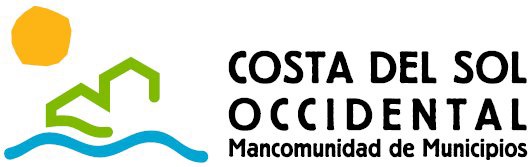 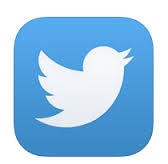 @juanmagroa
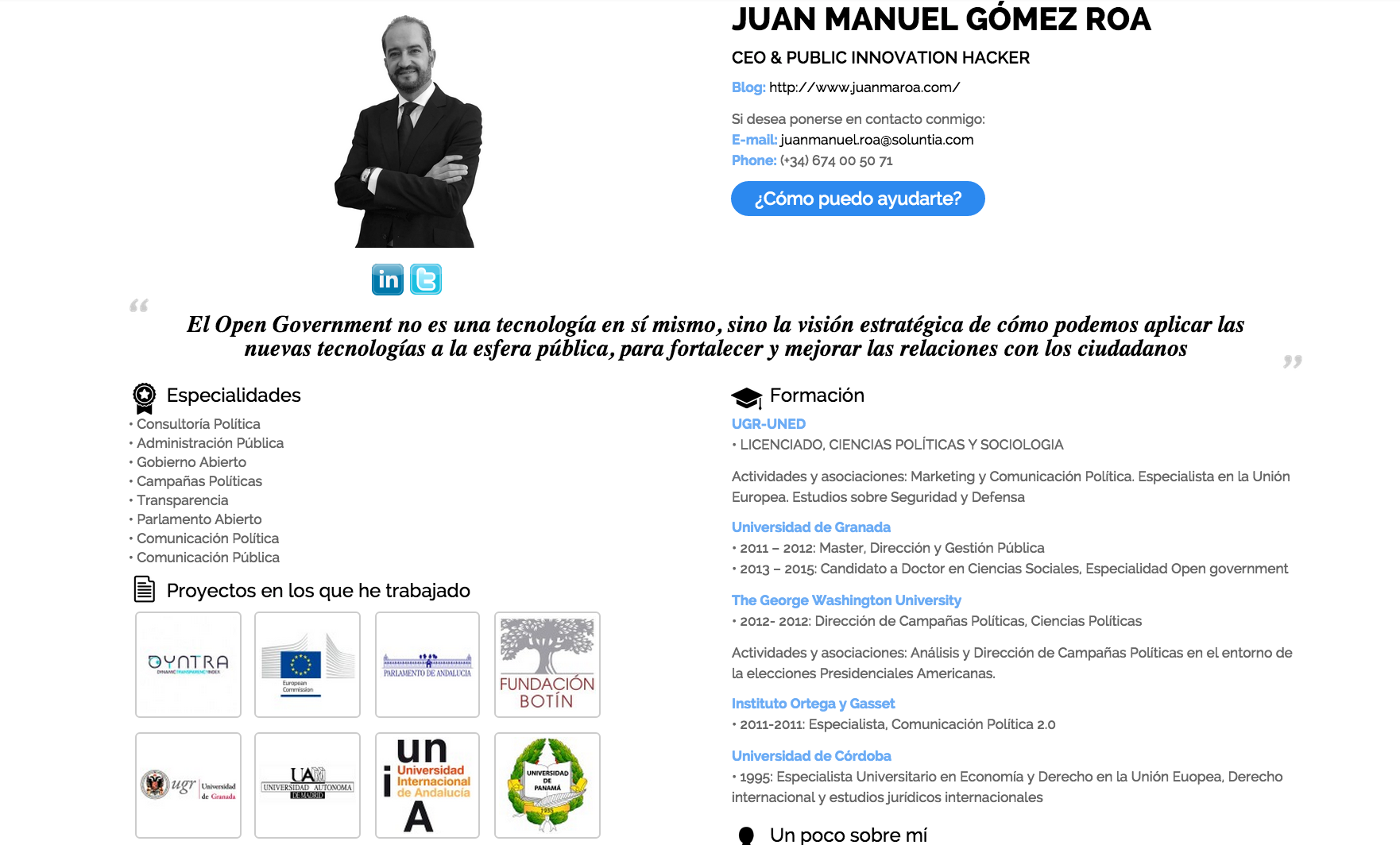 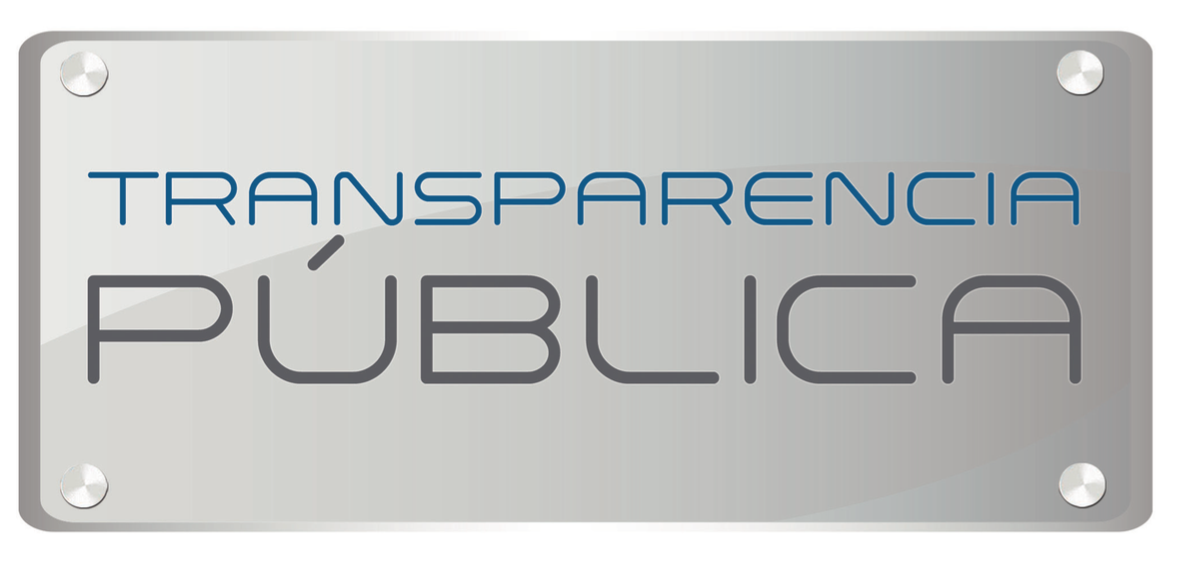 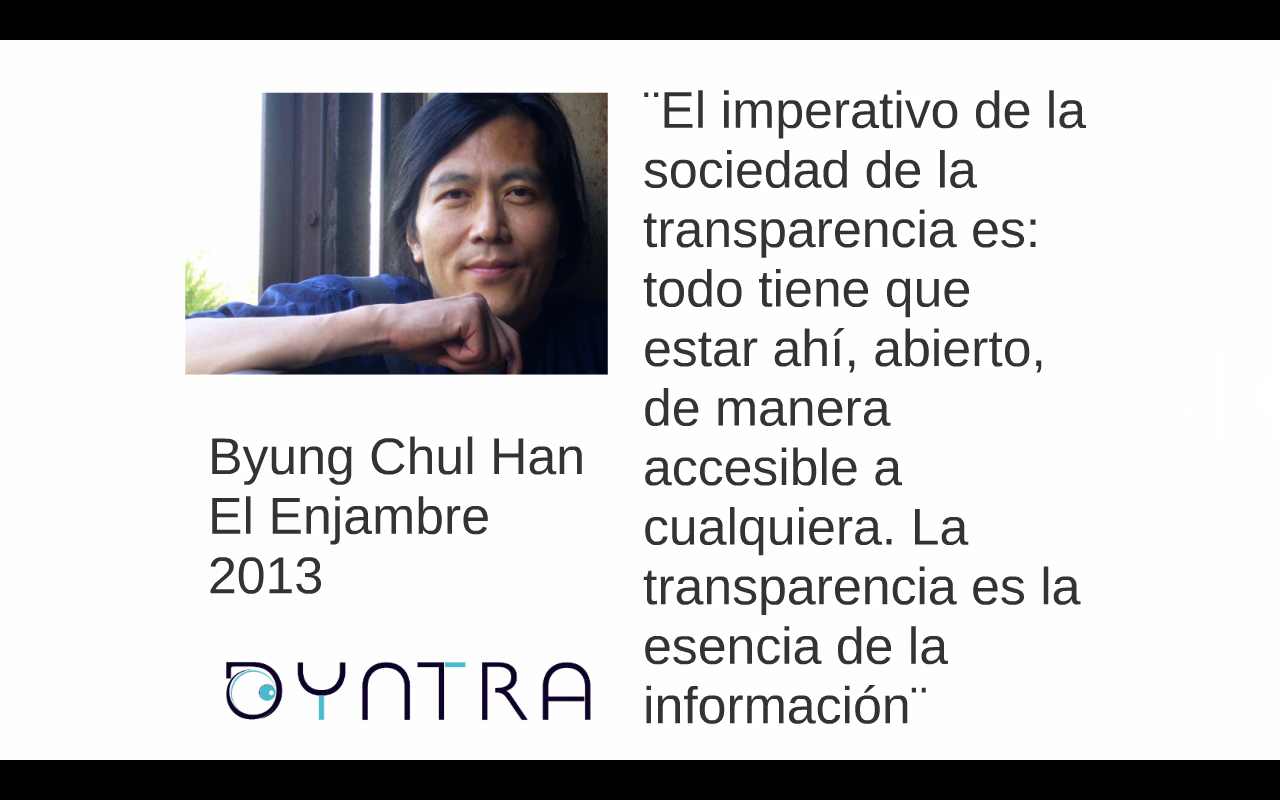 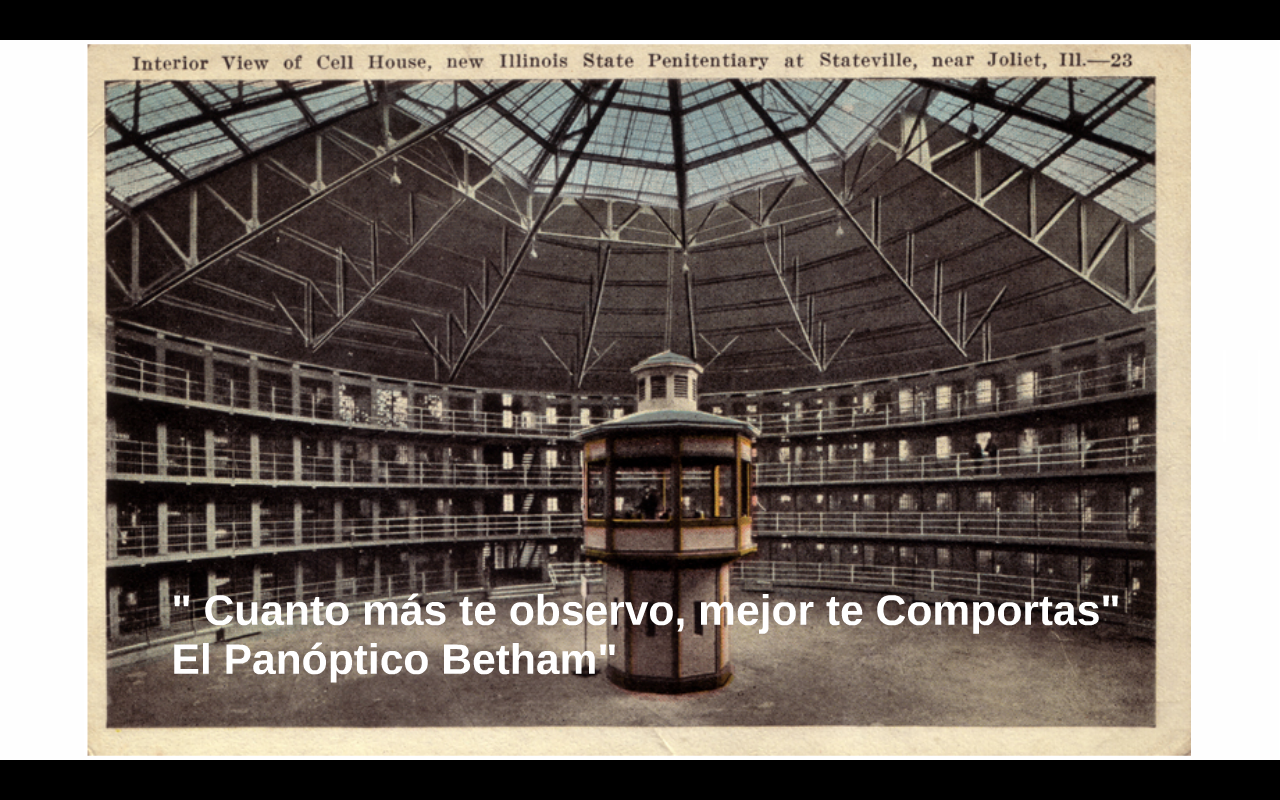 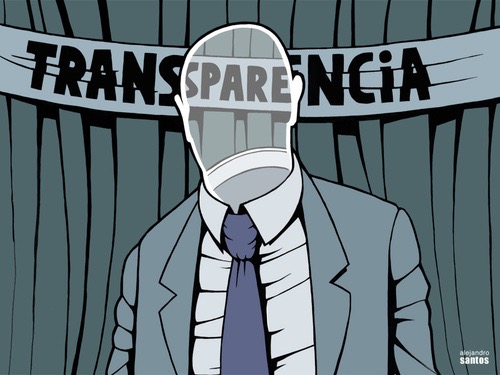 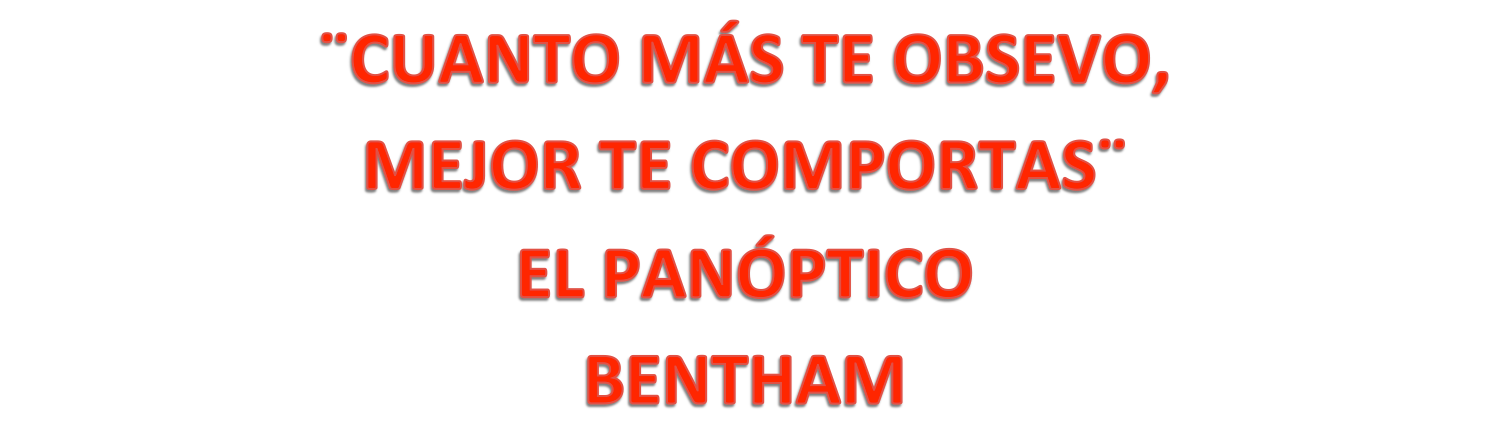 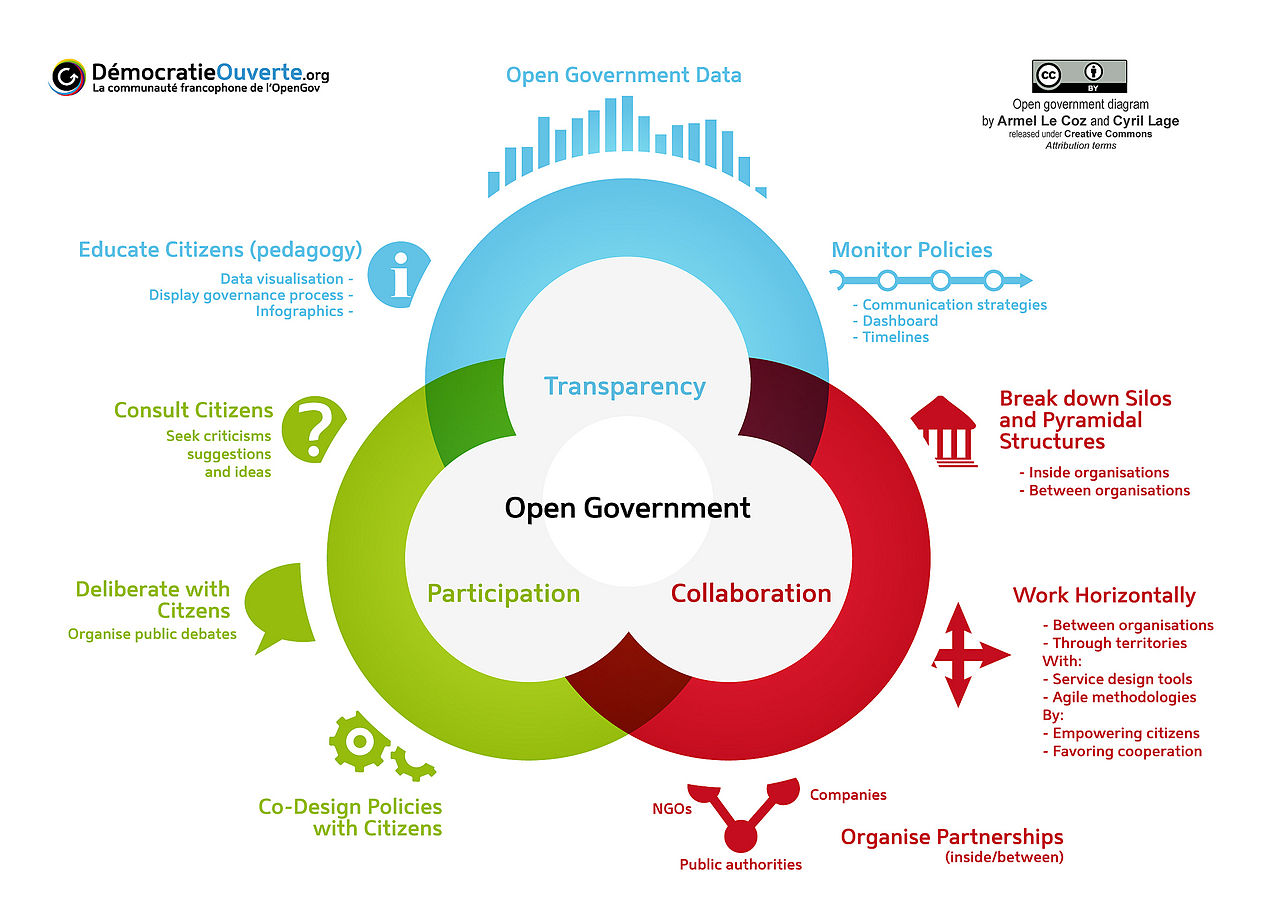 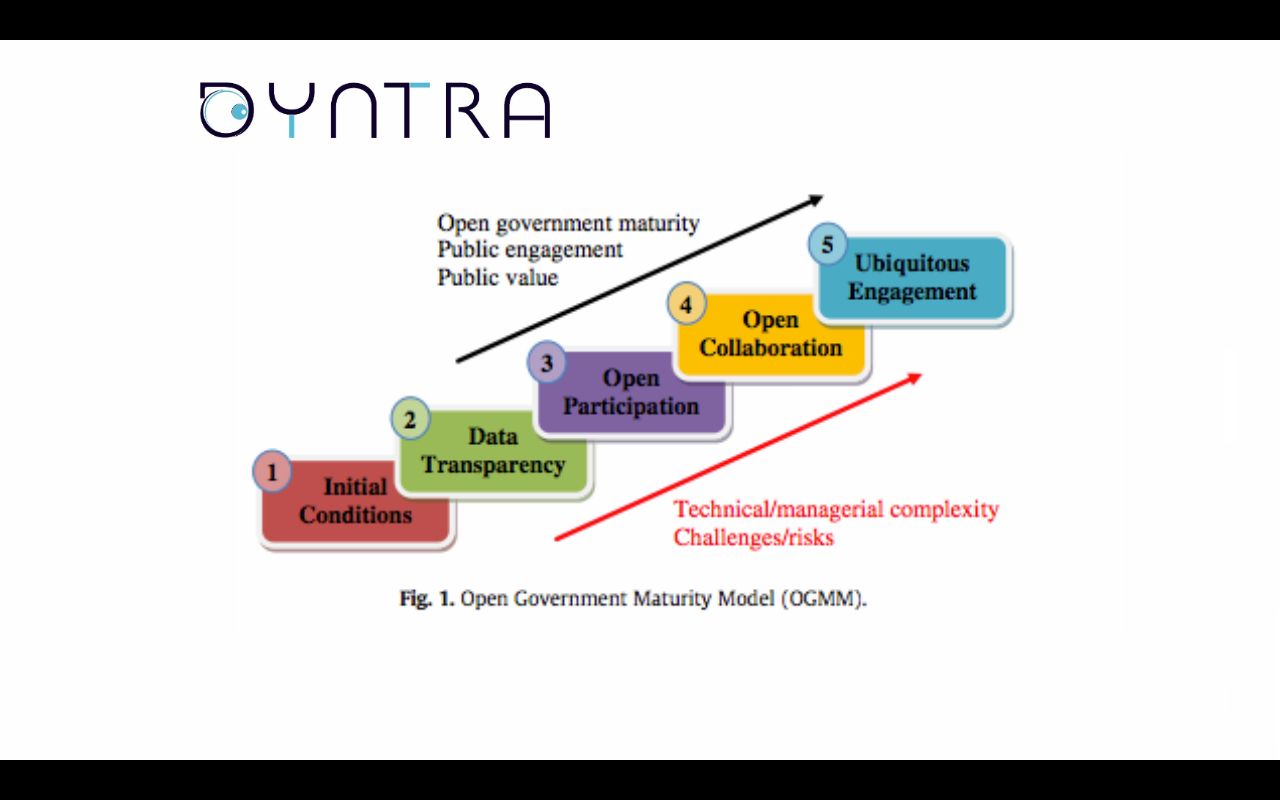 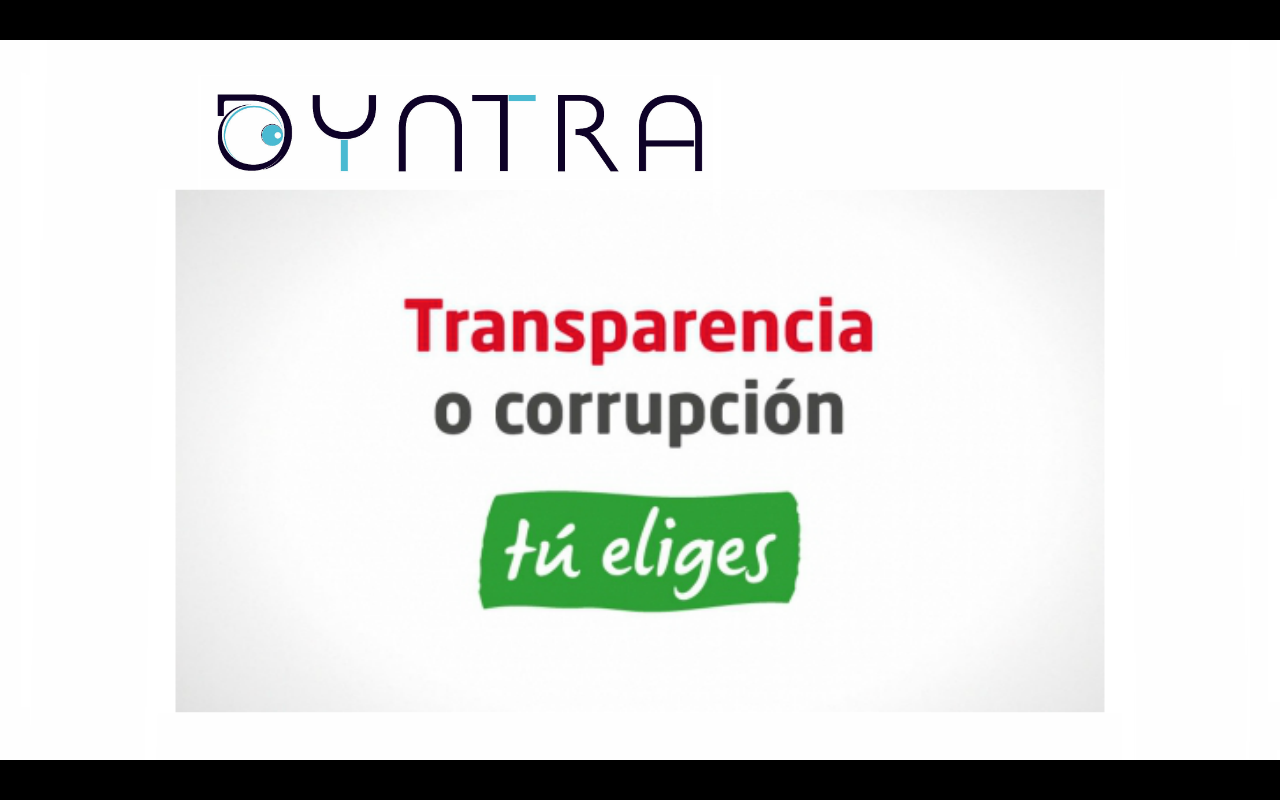 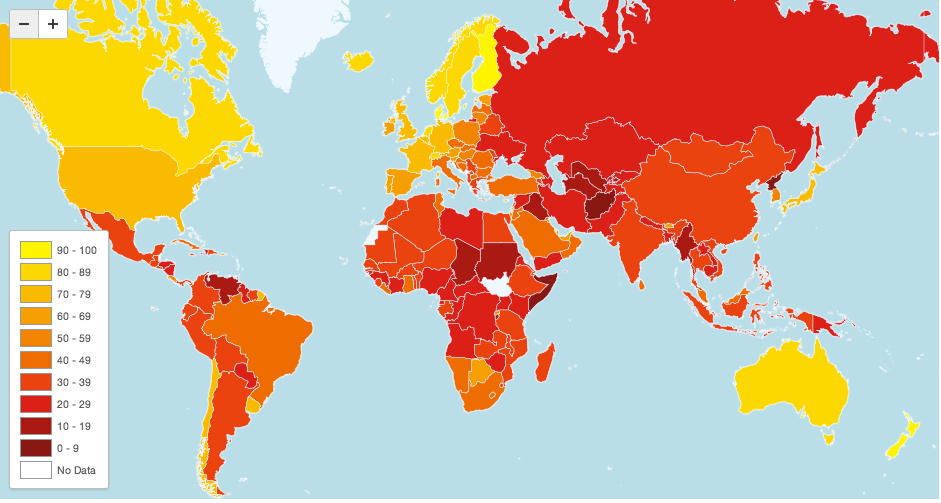 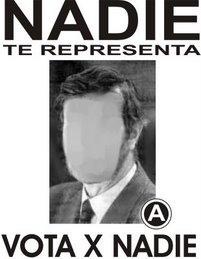 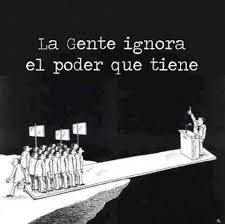 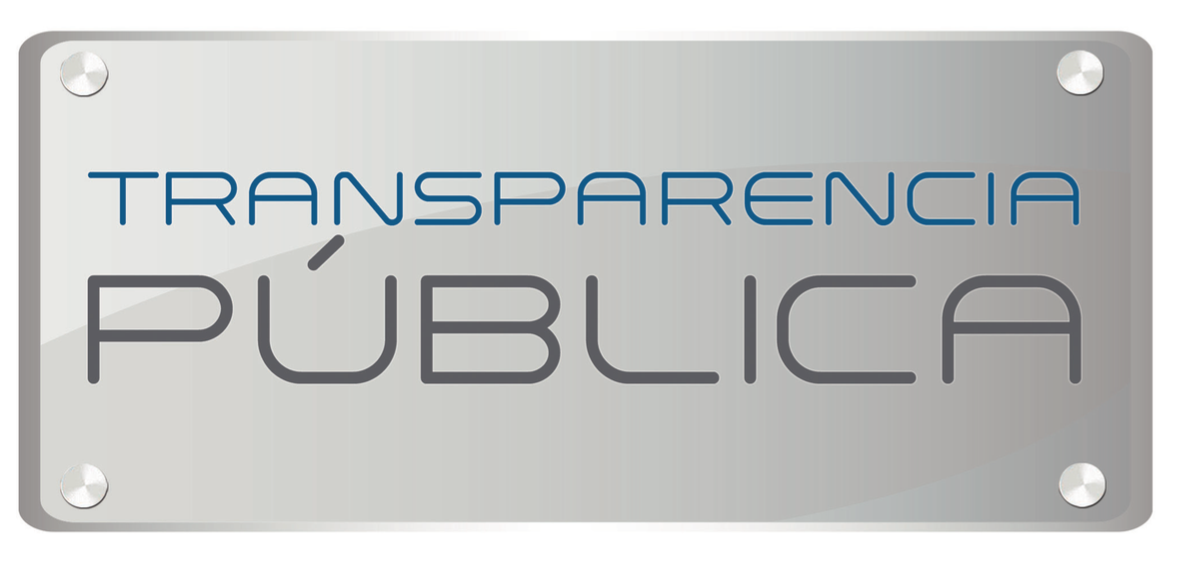 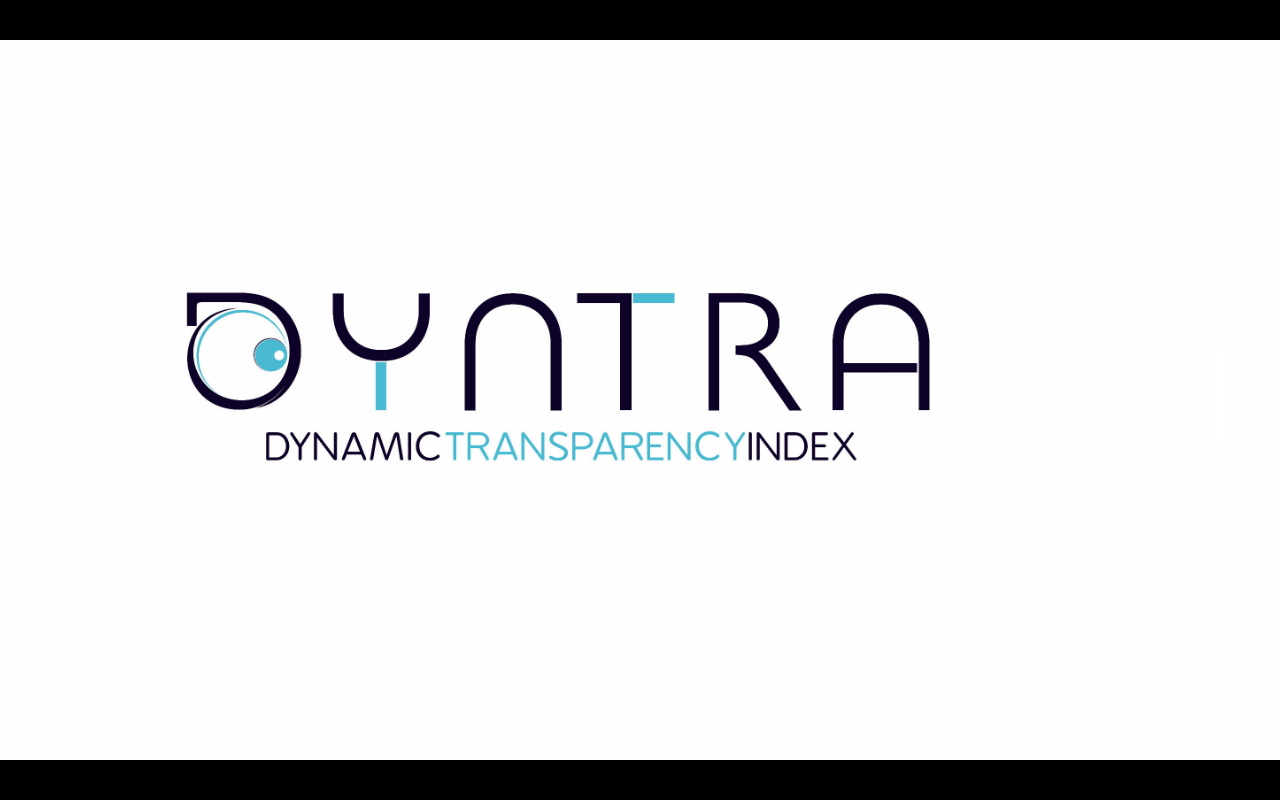 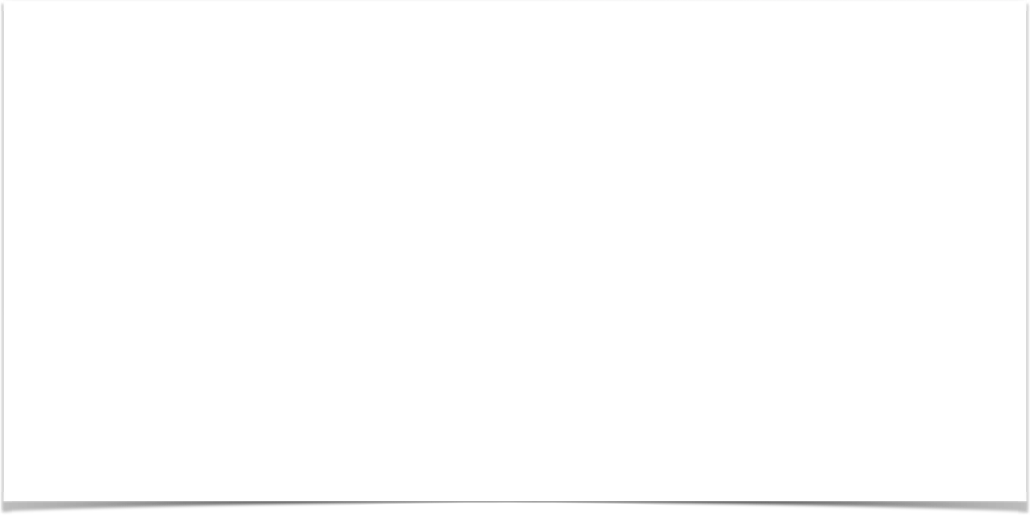 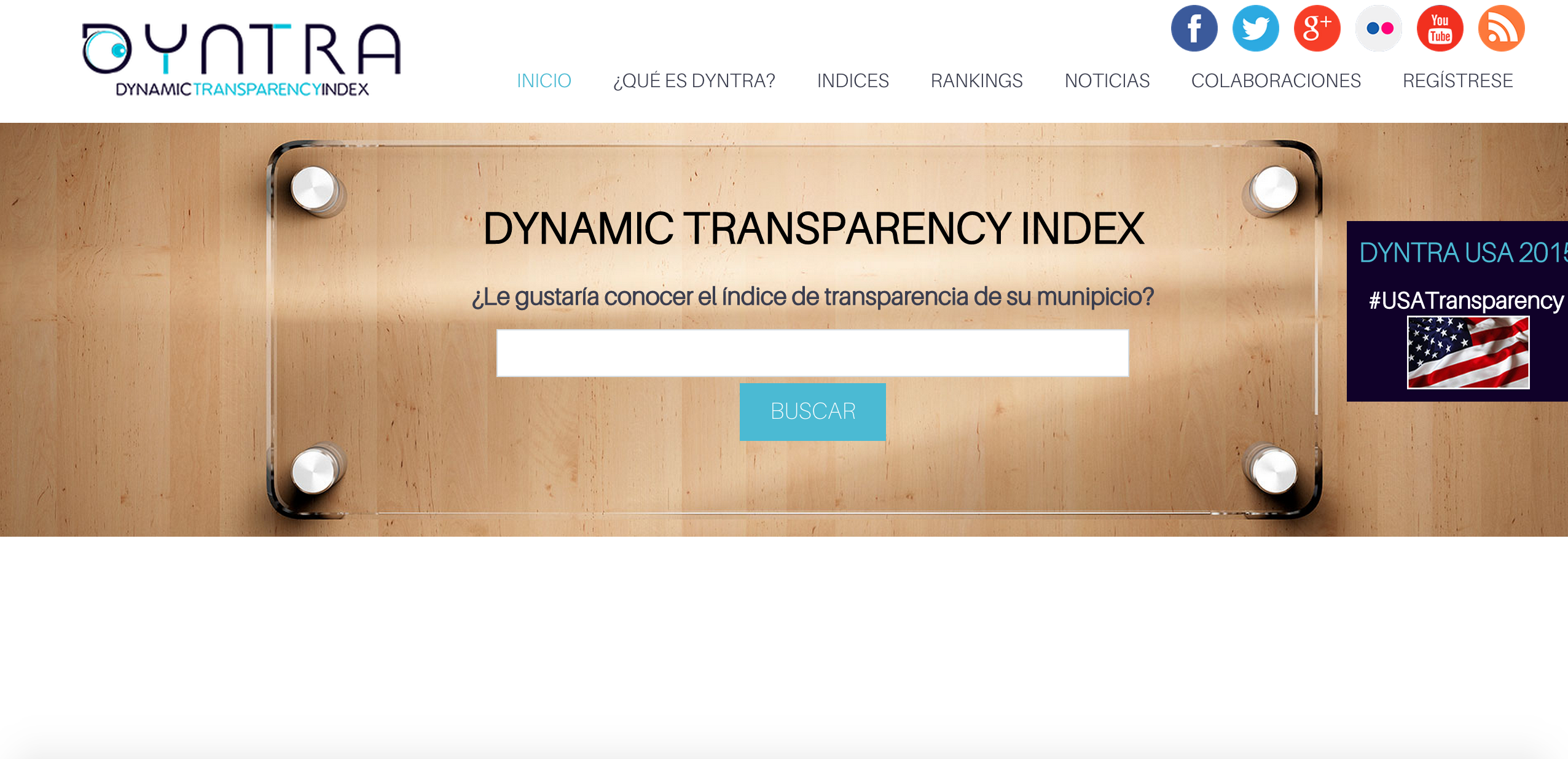 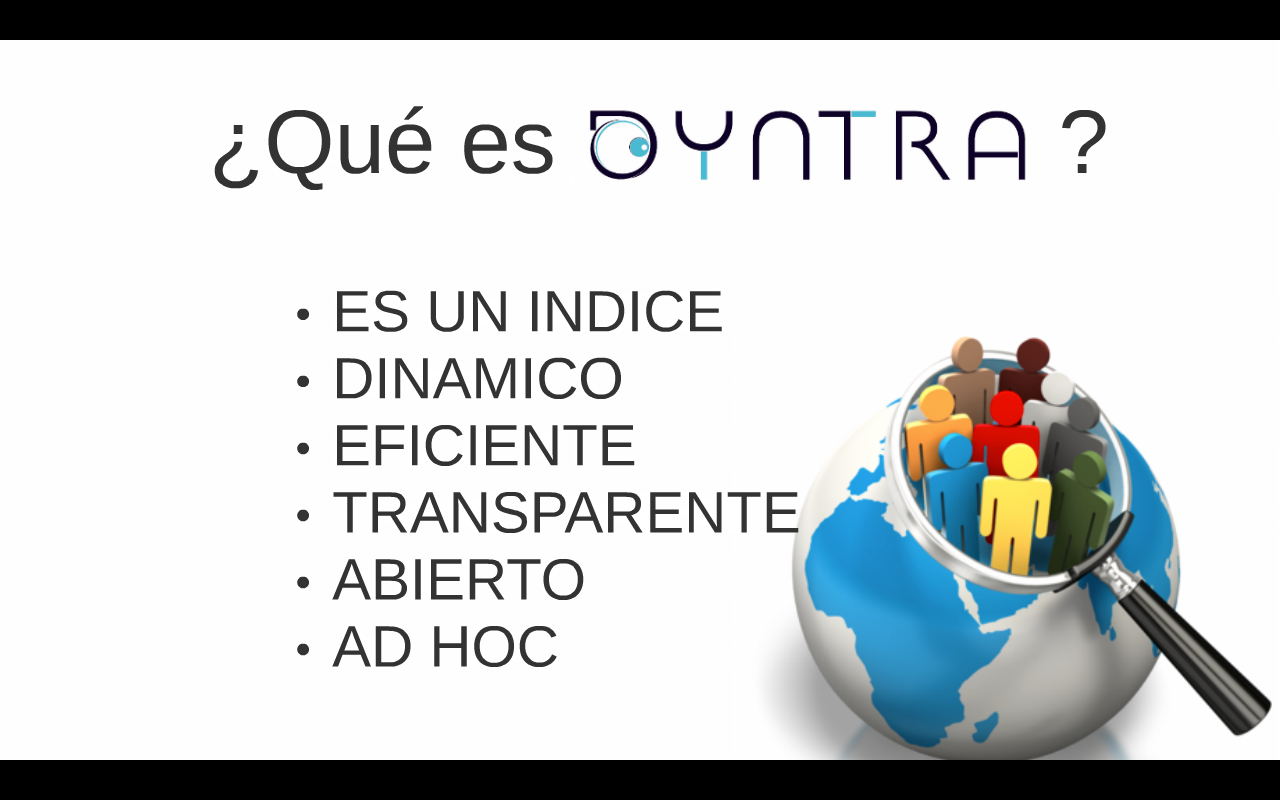 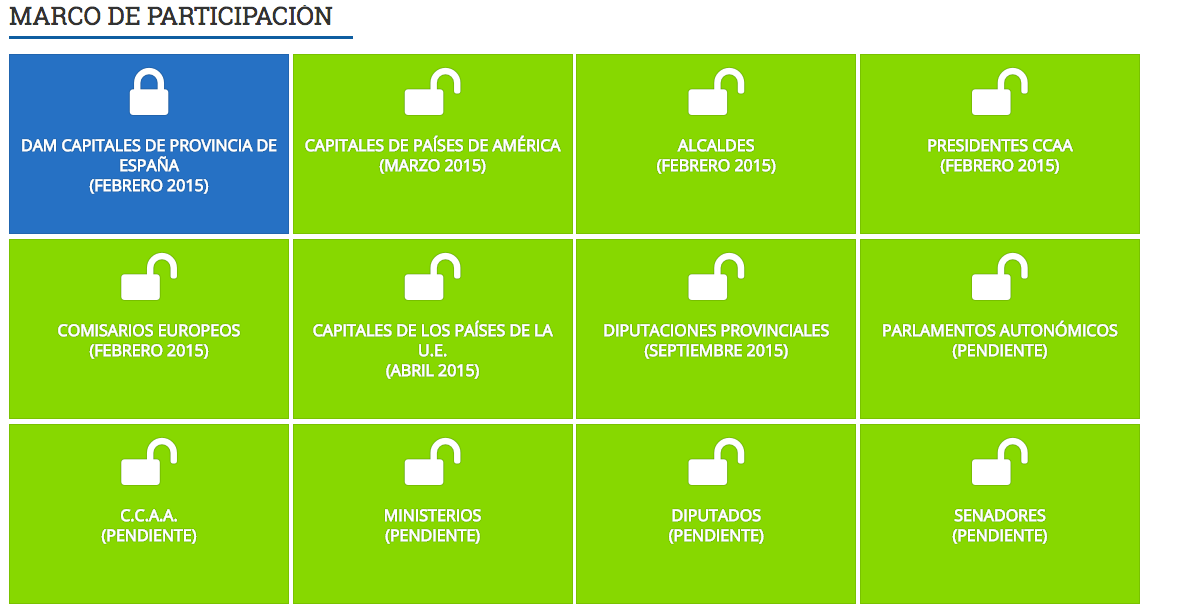 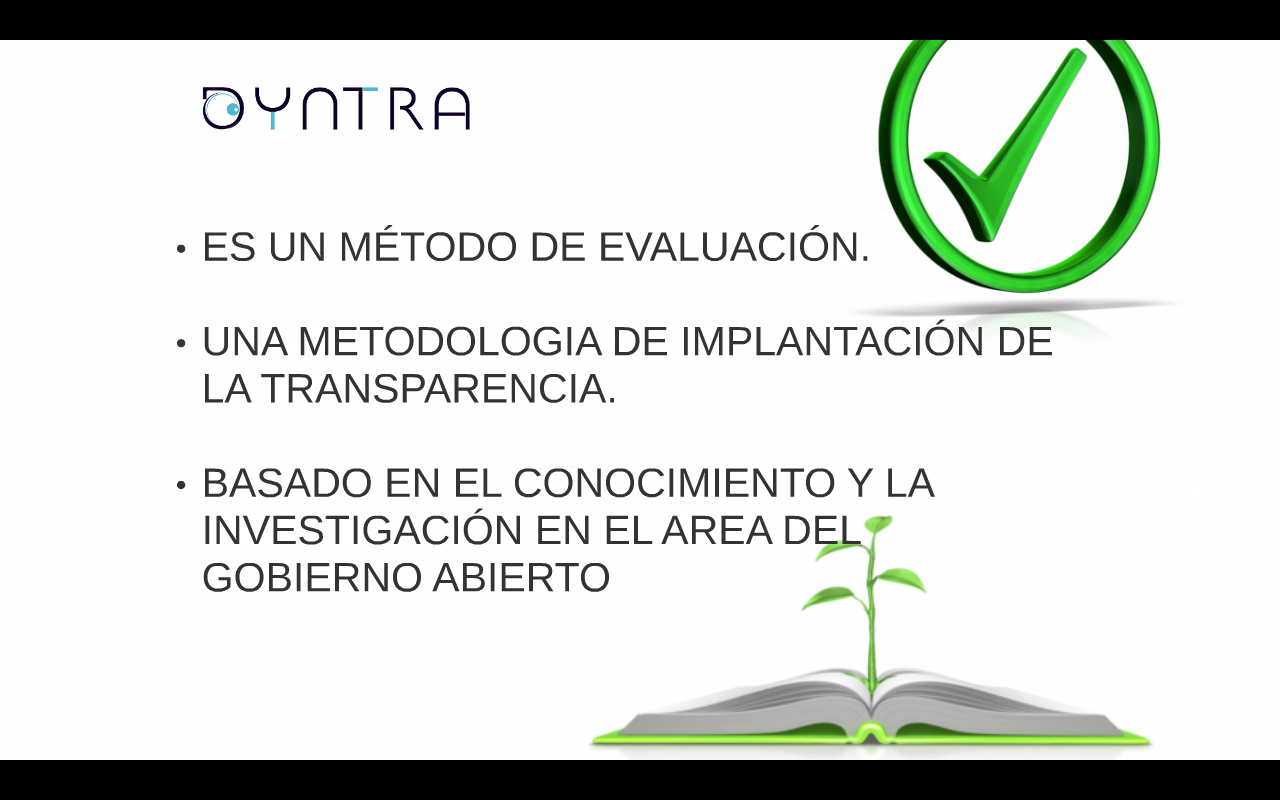 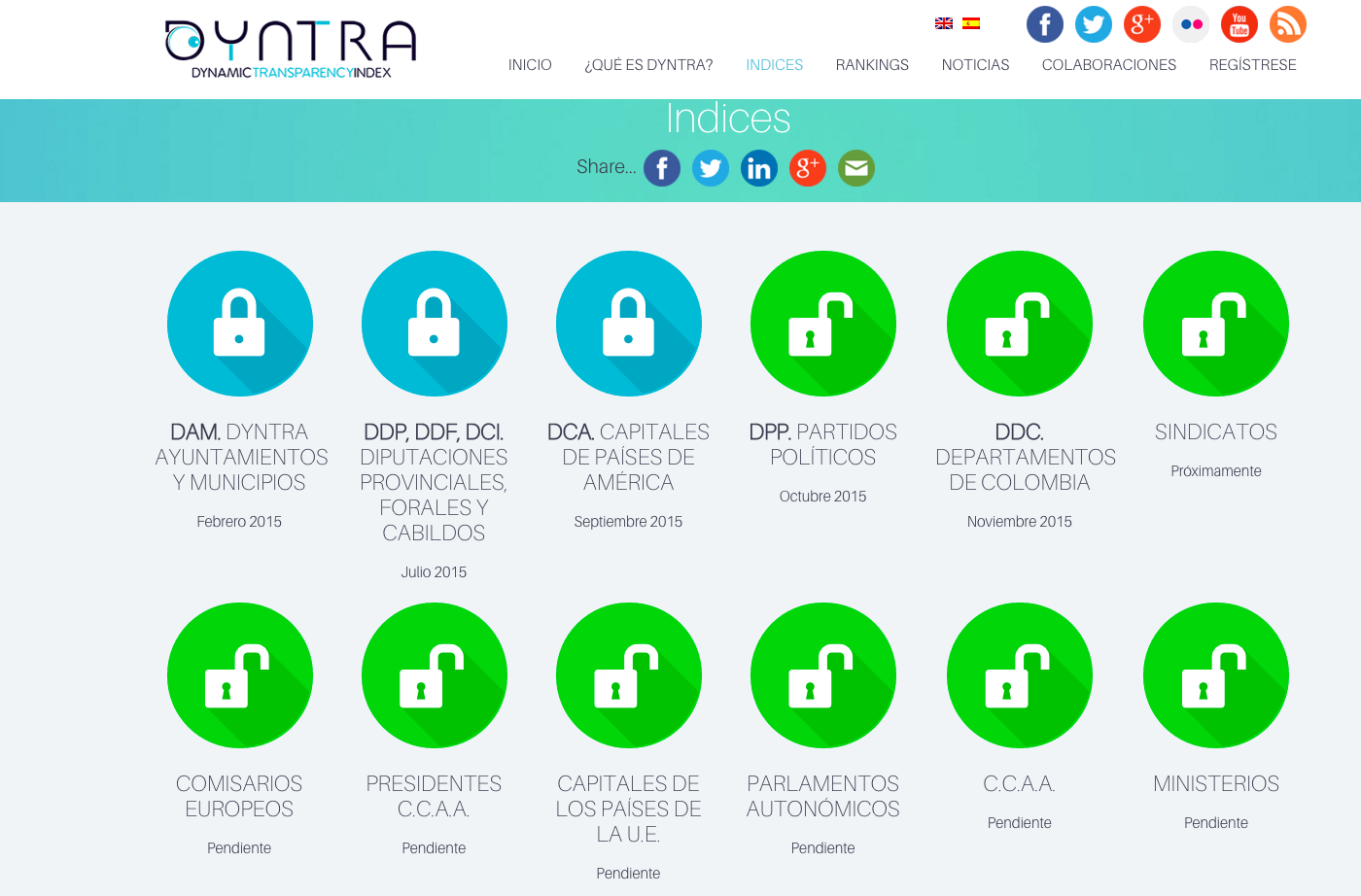 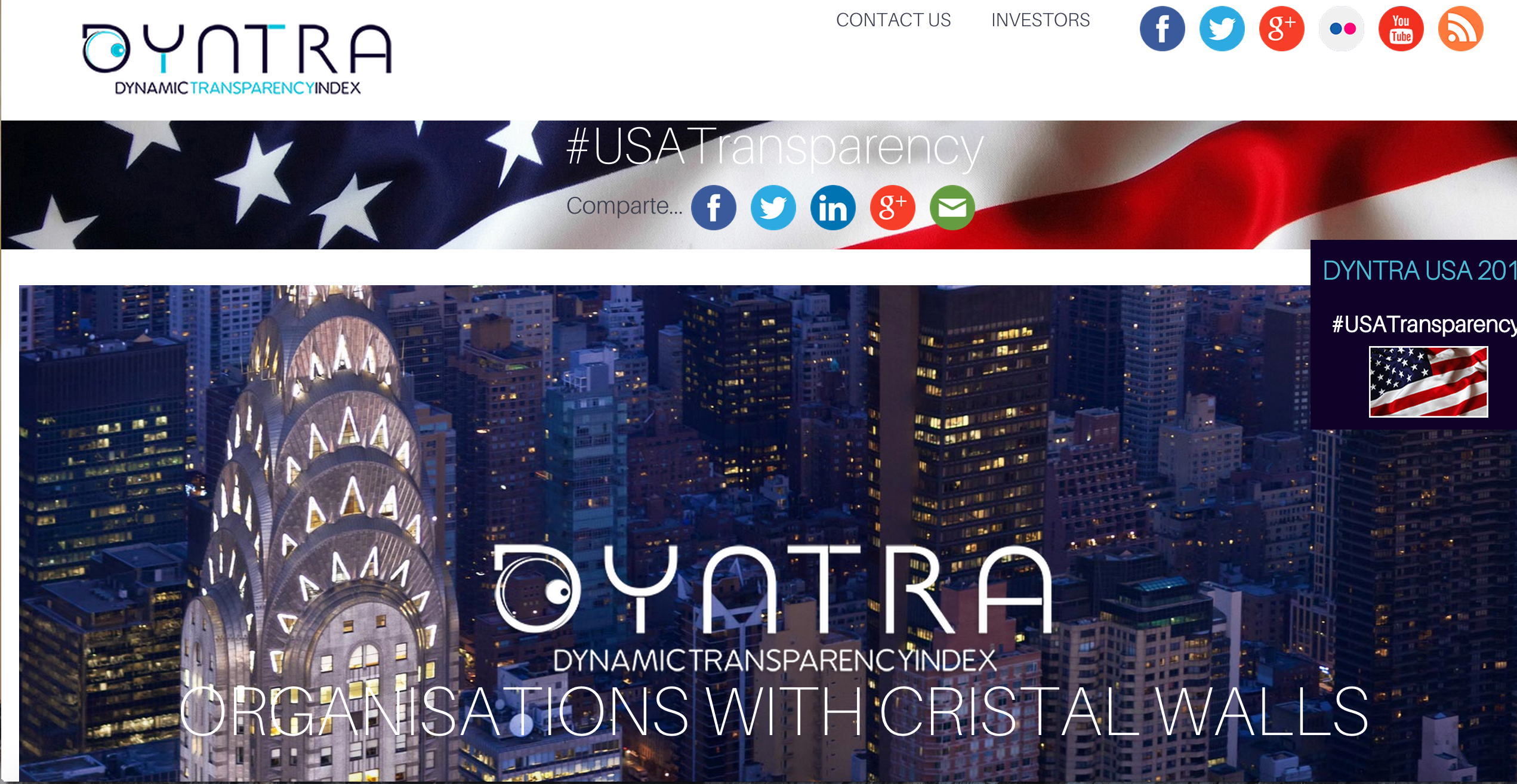 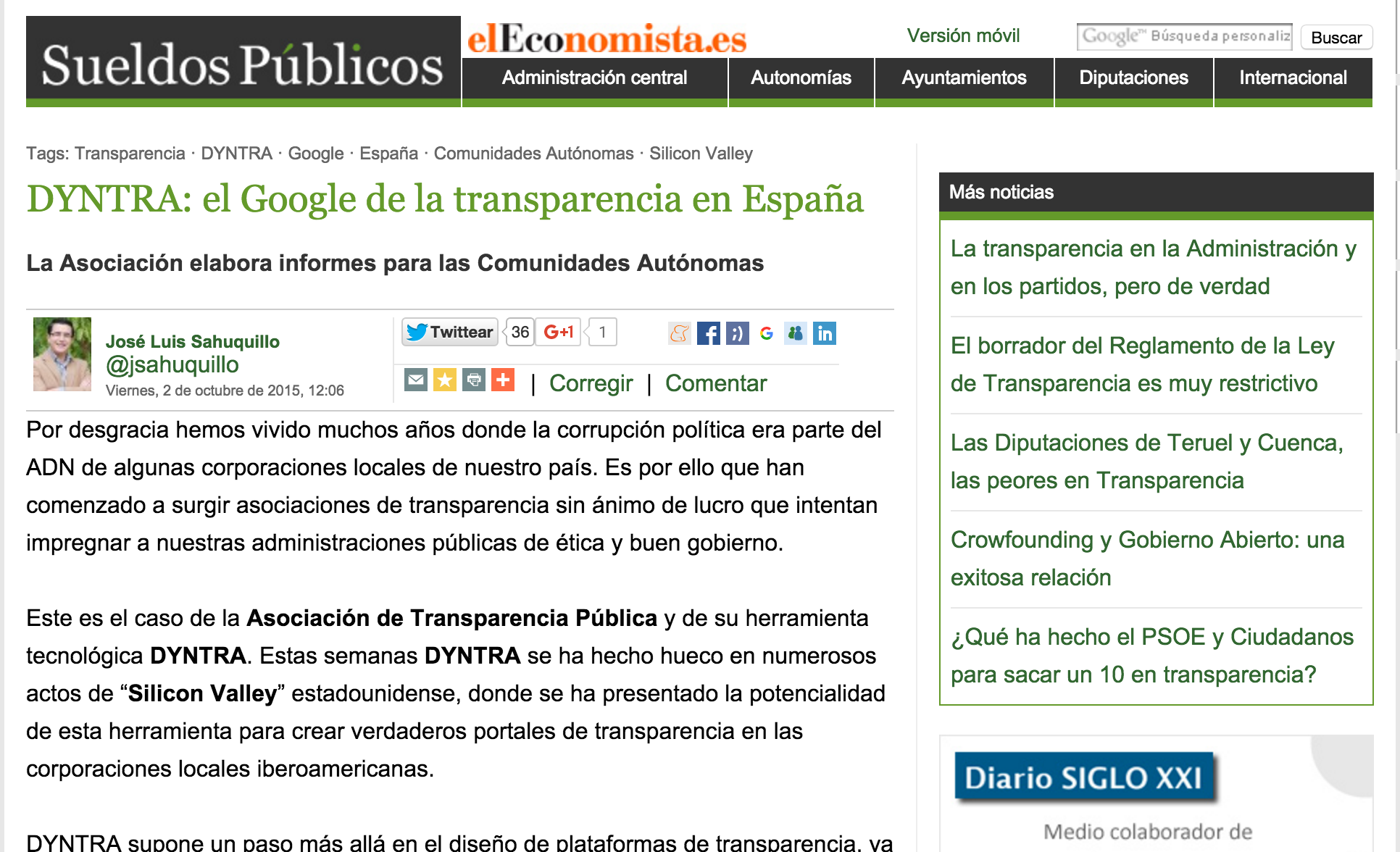 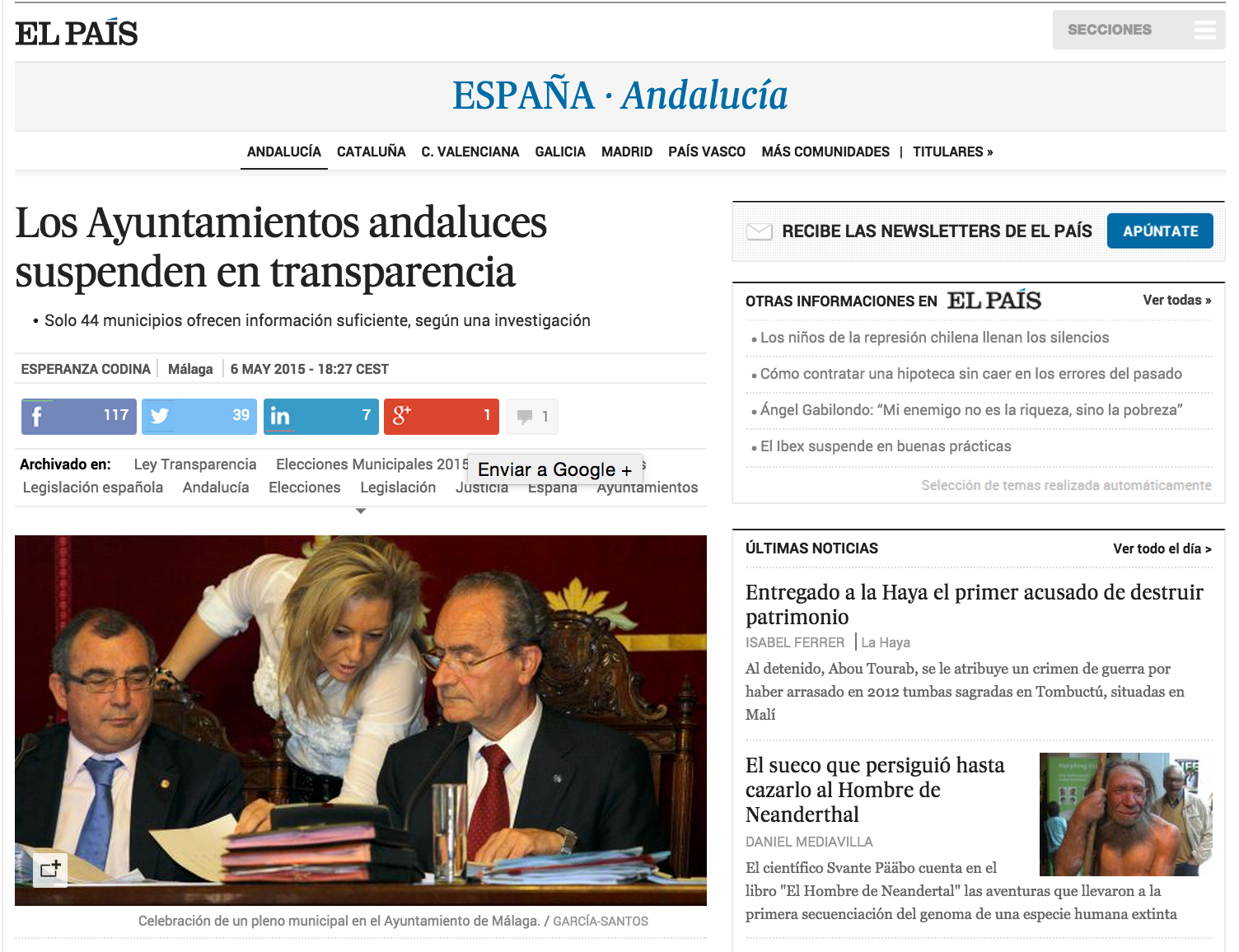 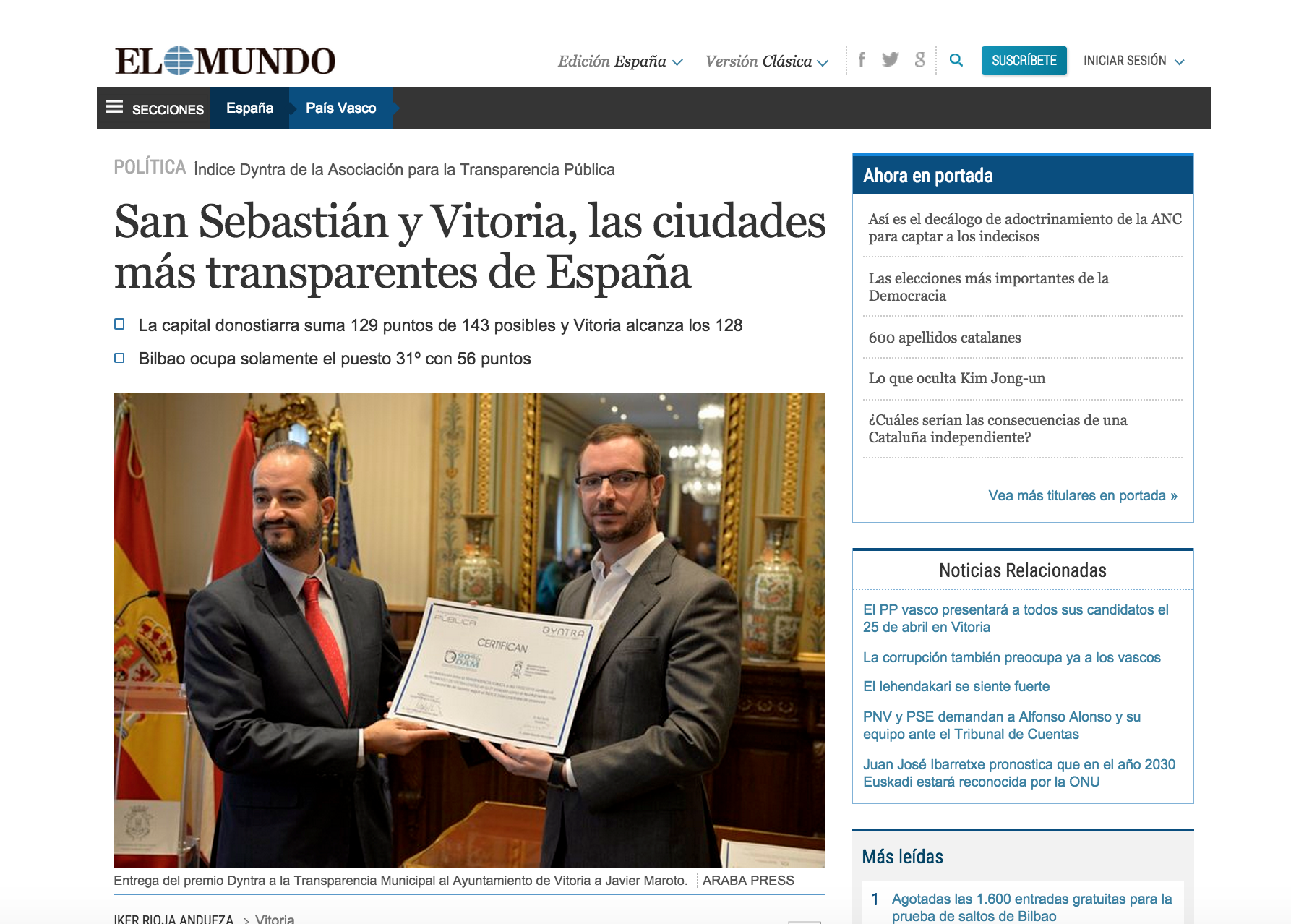 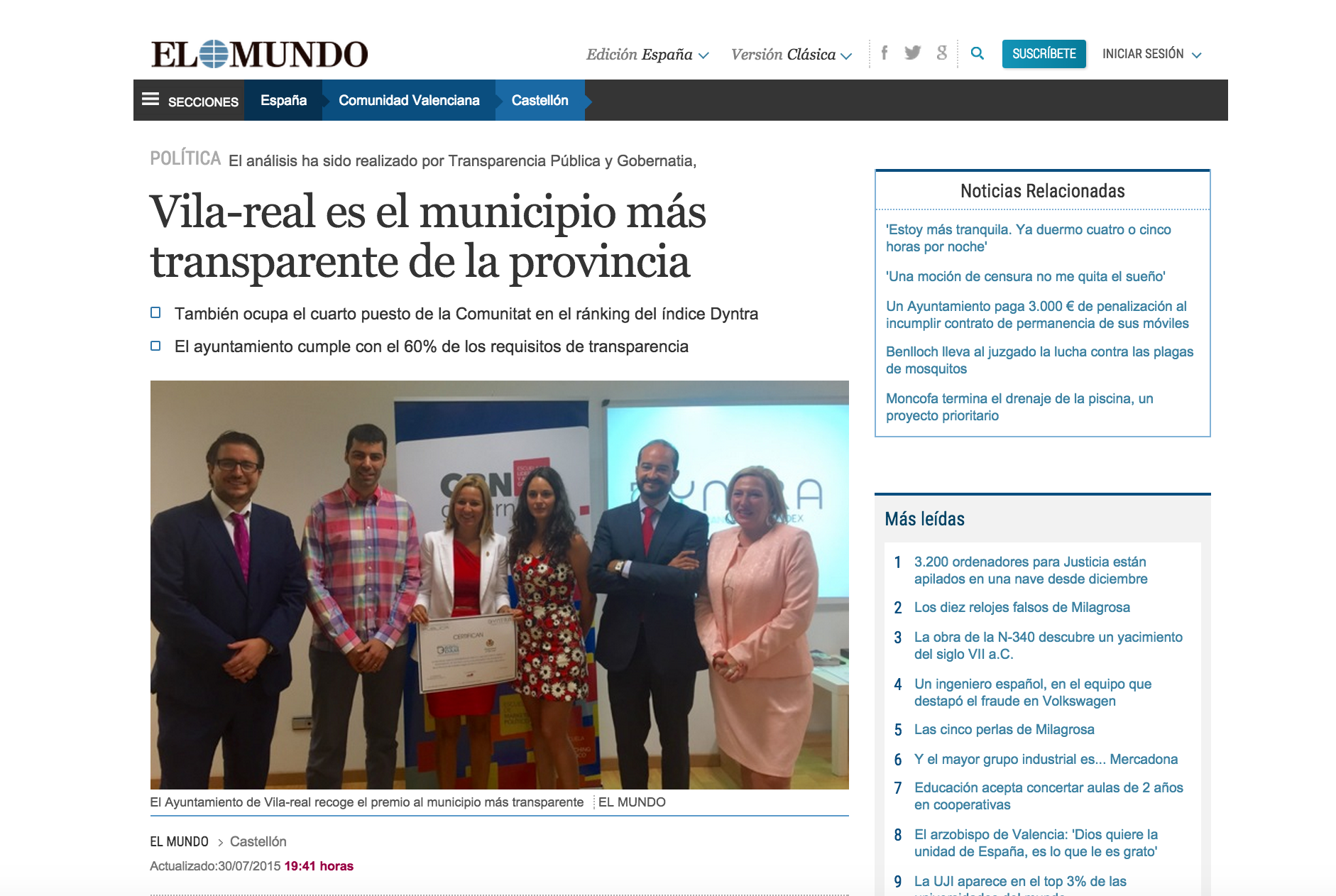 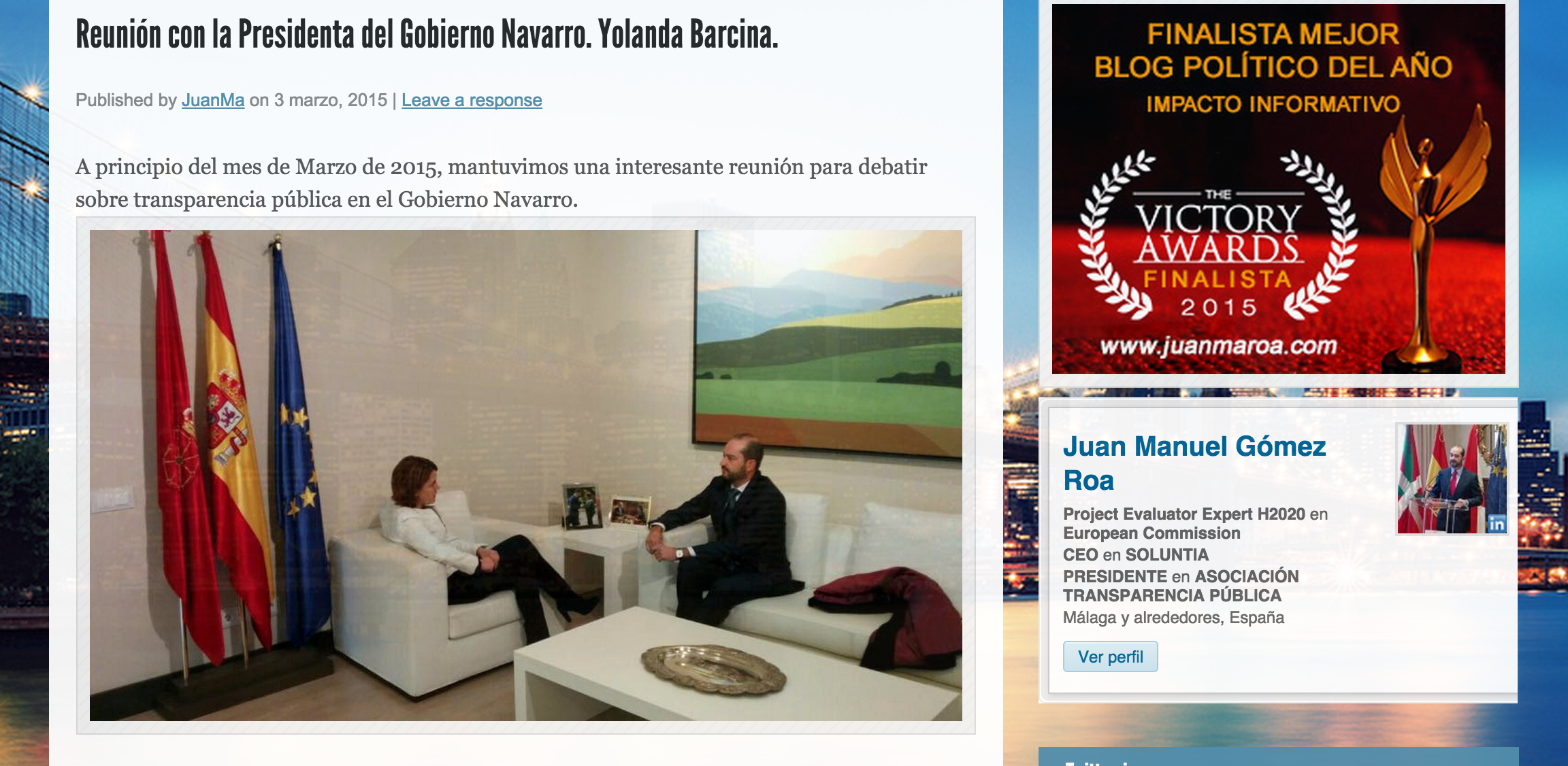